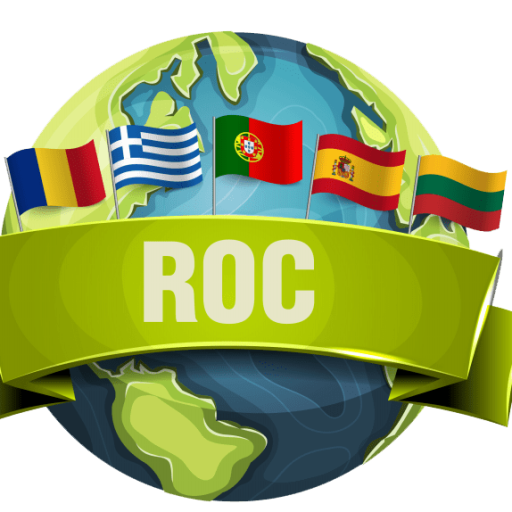 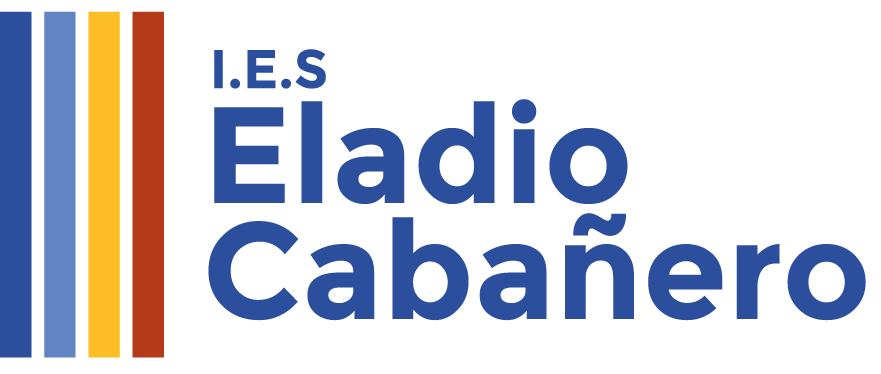 RANGERS OF CHANGE
"Inspiring eco-conscious generations"
by Arantxa Serrano, Sofía Kabbour and Sheila Yáñez
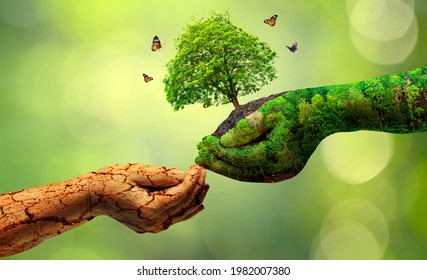 INTRODUCTION
All the biology students at IES Eladio Cabañero have decided to demand some measures to combat climate change.
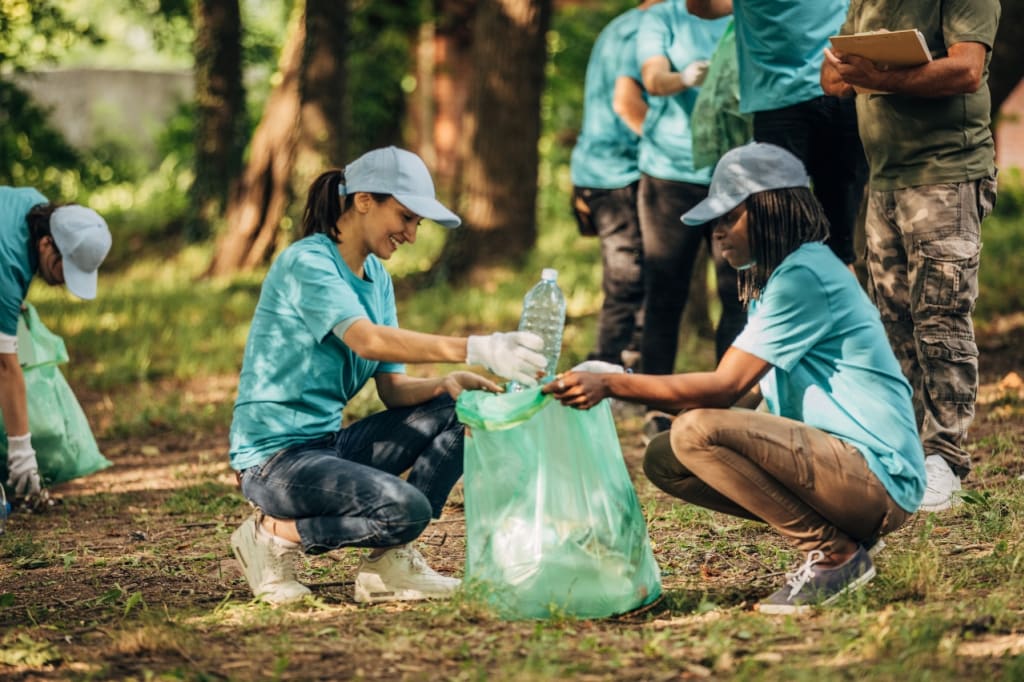 ENVIRONMENTAL EDUCATION
The school should include an environmental education subject in the curriculum. This would help raise pupils' awareness of climate change and its consequences.
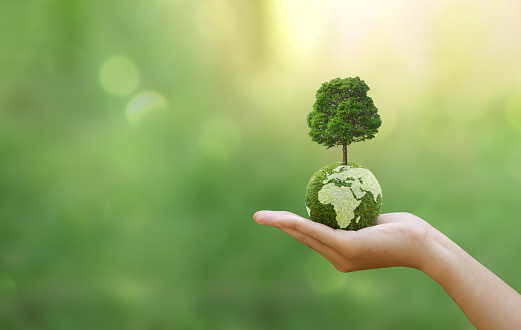 2.  DO PROYECTS ABOUT ENVIRONMENT
Get involved in student participation in projects such as planting trees or creating sustainable gardens
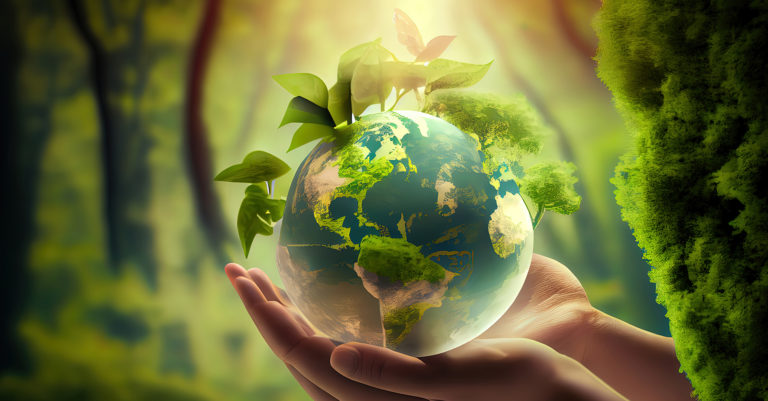 3.  MORE RECYCLING BINS
There should be recycling bins every few metres. This will make recycling almost inevitable.
THANK YOU!